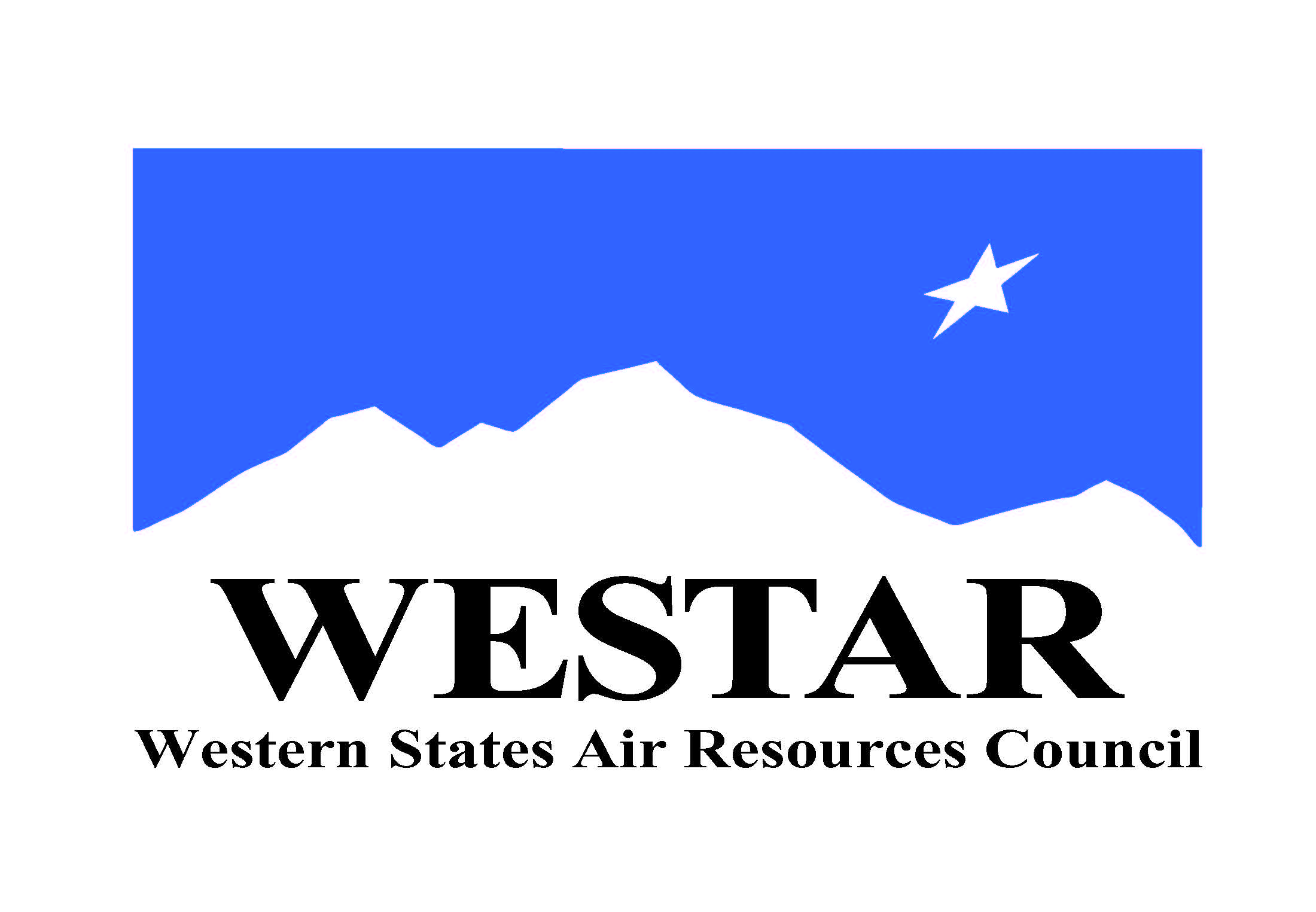 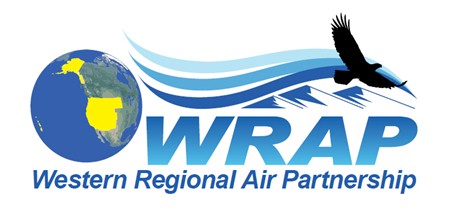 WRAP Results Webinar # 8 WRAP TSS Modeling Express Tools Update  Regional and State Source Apportionment
April 1, 2021
Example Application of TSS Modeling Express Tools – Bandelier National Monument
TSS Modeling Chart 1:  Model to Observations – Most Impaired Days
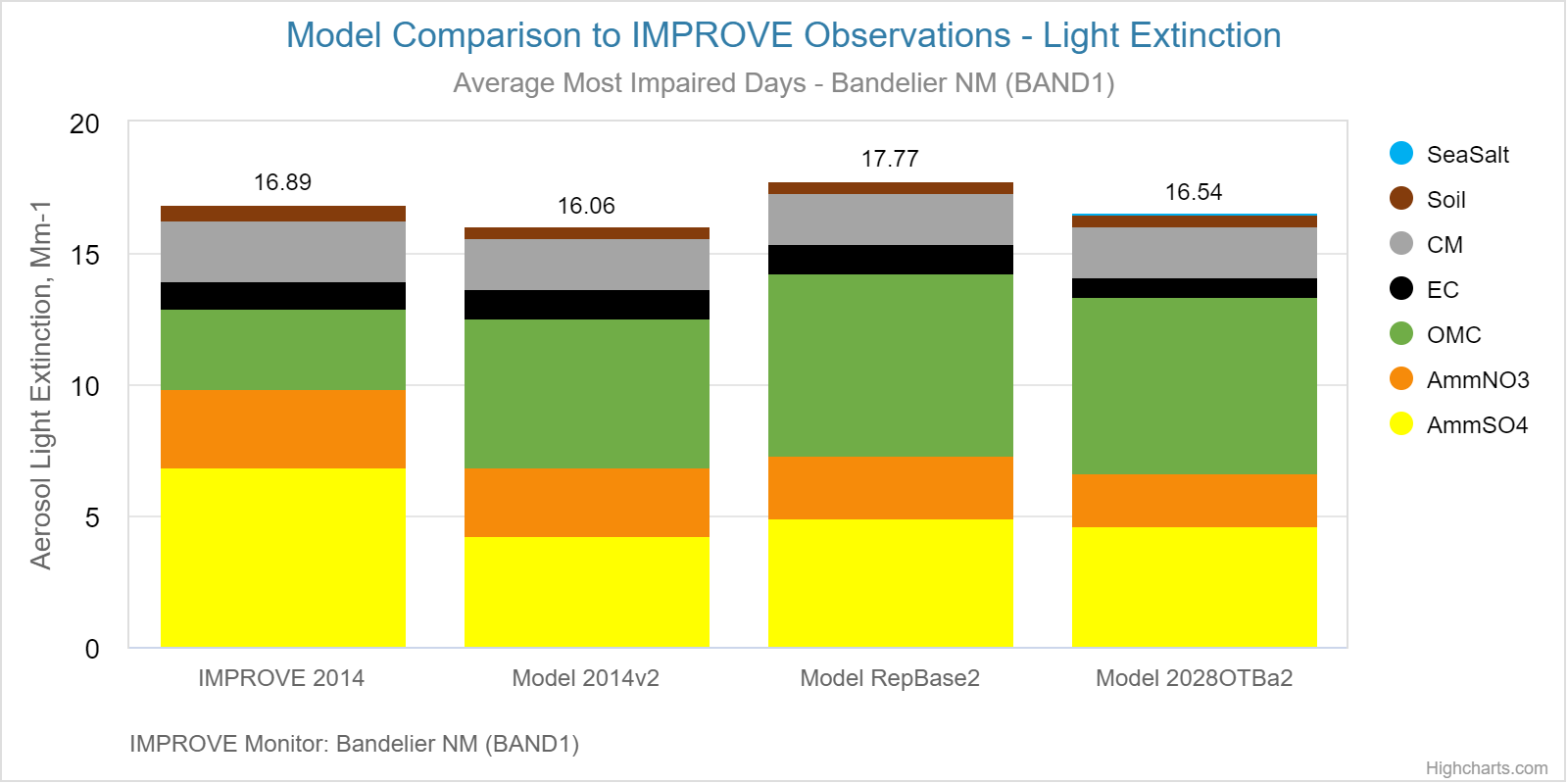 TSS Modeling Chart 2:  Model to Observations – MID
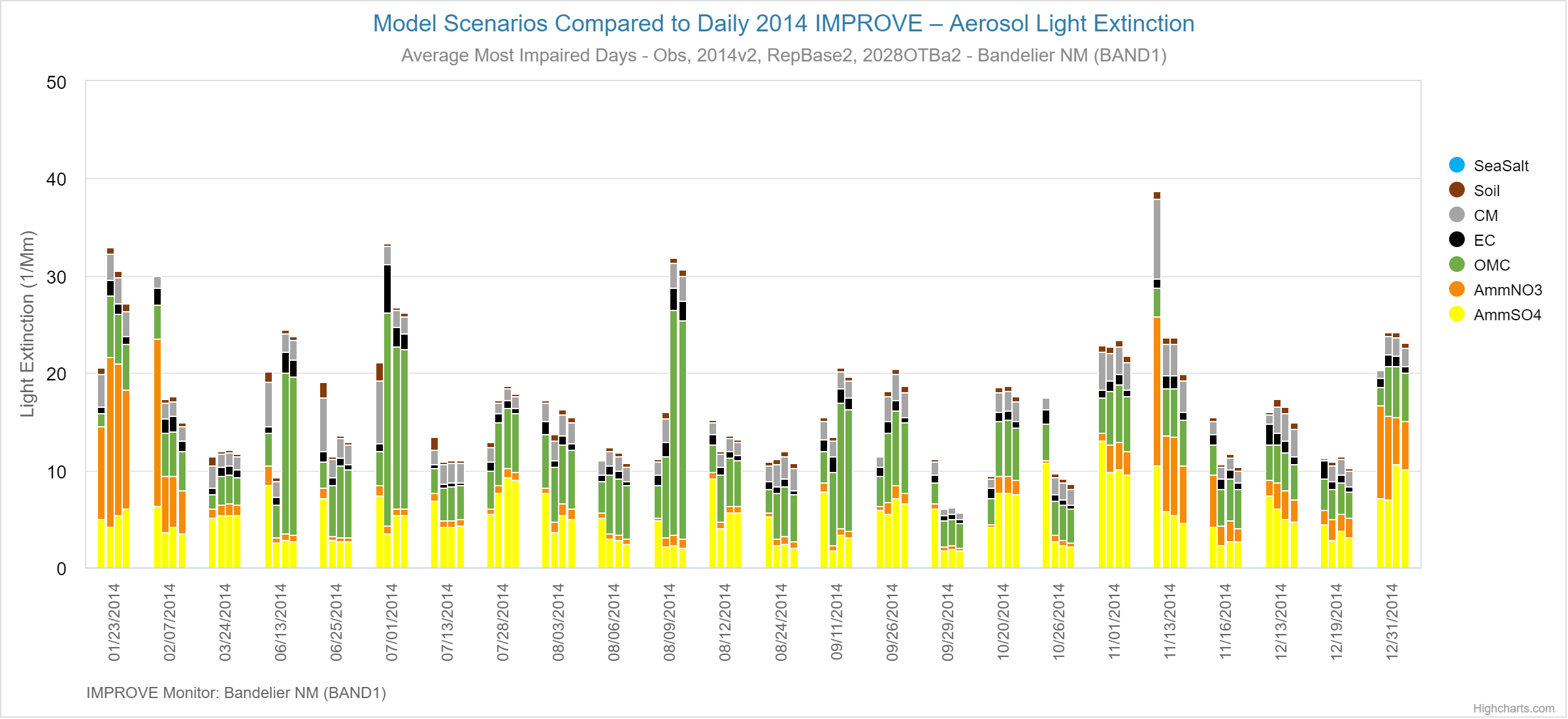 2014 IMPROVE compared to 2014v2 Modeled:
Generally good performance for average MID
On some individual days 
AmmSO4 and AmmNO3 underestimated 
Organic Mass from Carbon overestimated
RepBase2 and 2028OTBa2:
Little change in AmmSO4 or AmmNO3
Changes in NM Anthropogenic Emissions between 2014v2 and 2028OTBa2
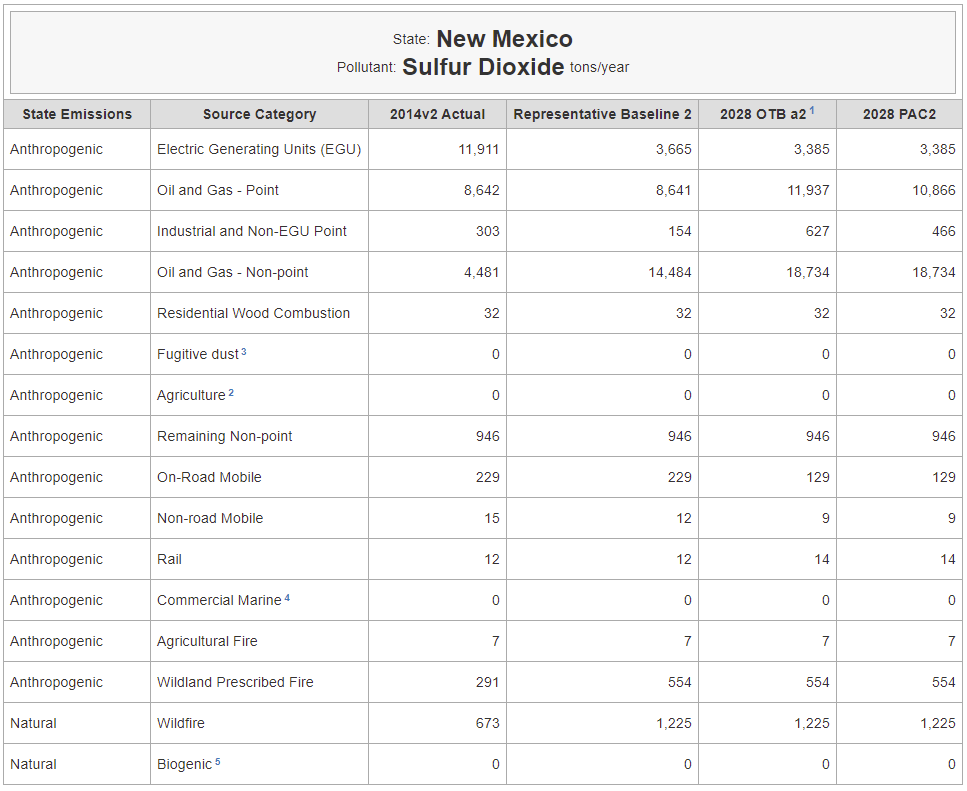 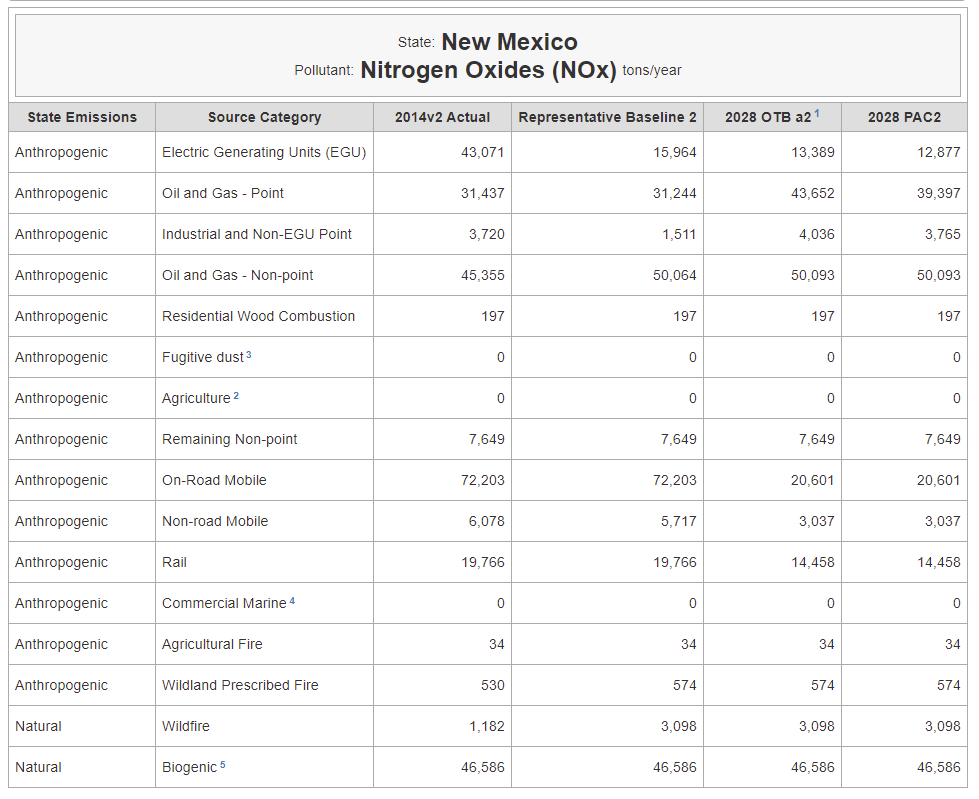 The Anthropogenic Emission Sectors are combined in State by Source Group
TSS Modeling Chart 3:  2028 Visibility Projections – MID and clearest days
– Example: Bandelier National Monument
2014-2018 IMPROVE compared to 2028 Projections:  2028 model results normalized to IMPROVE per EPA guidance
3 projection methods for Most Impaired days: EPA, EPA without fire, Modeled US Anthro 
Only EPA projection method for Clearest days
Very small changes between IMPROVE 2014-2018 and 2028OTBa2 for AmmNO3 and AmmSO4
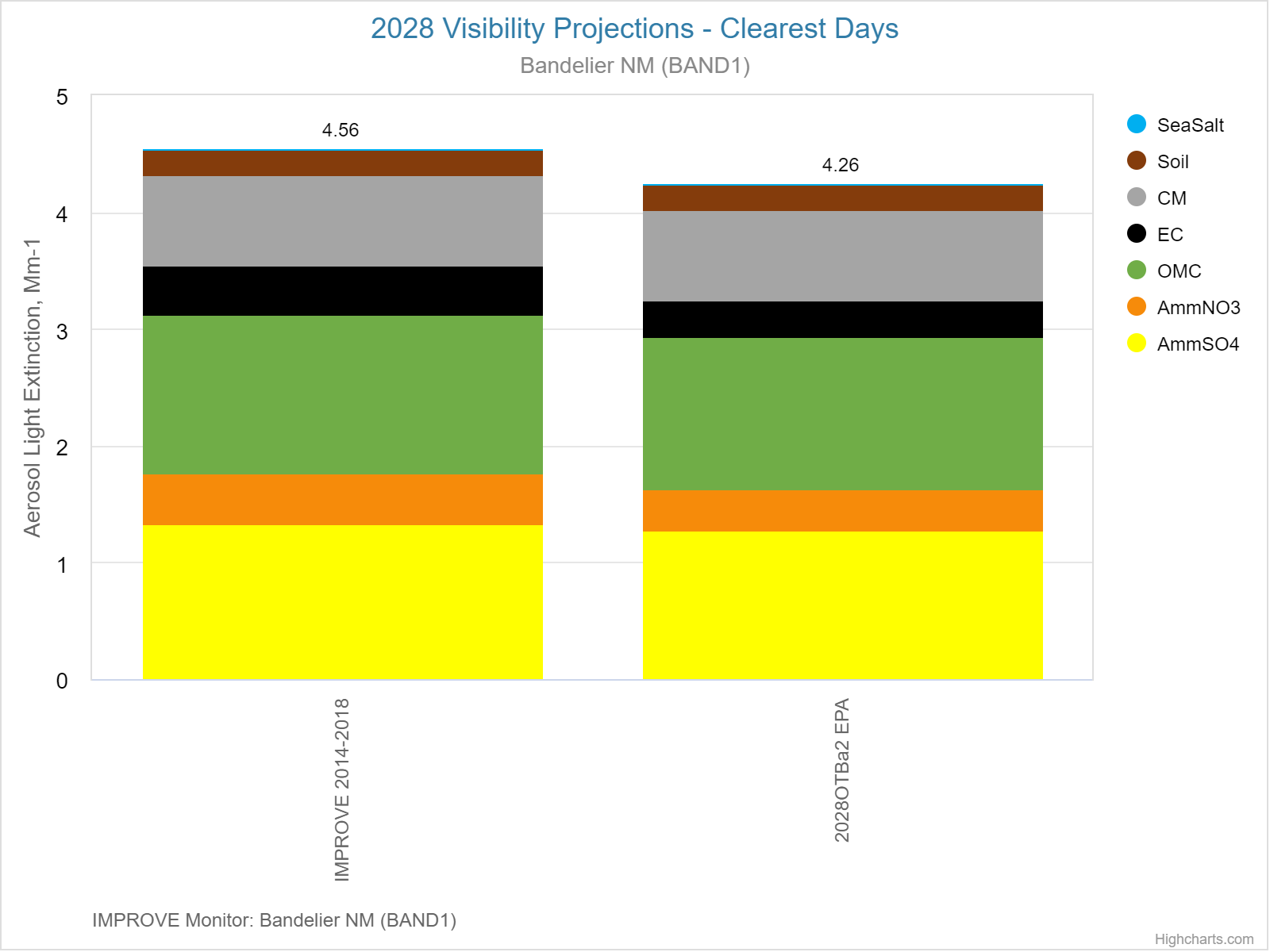 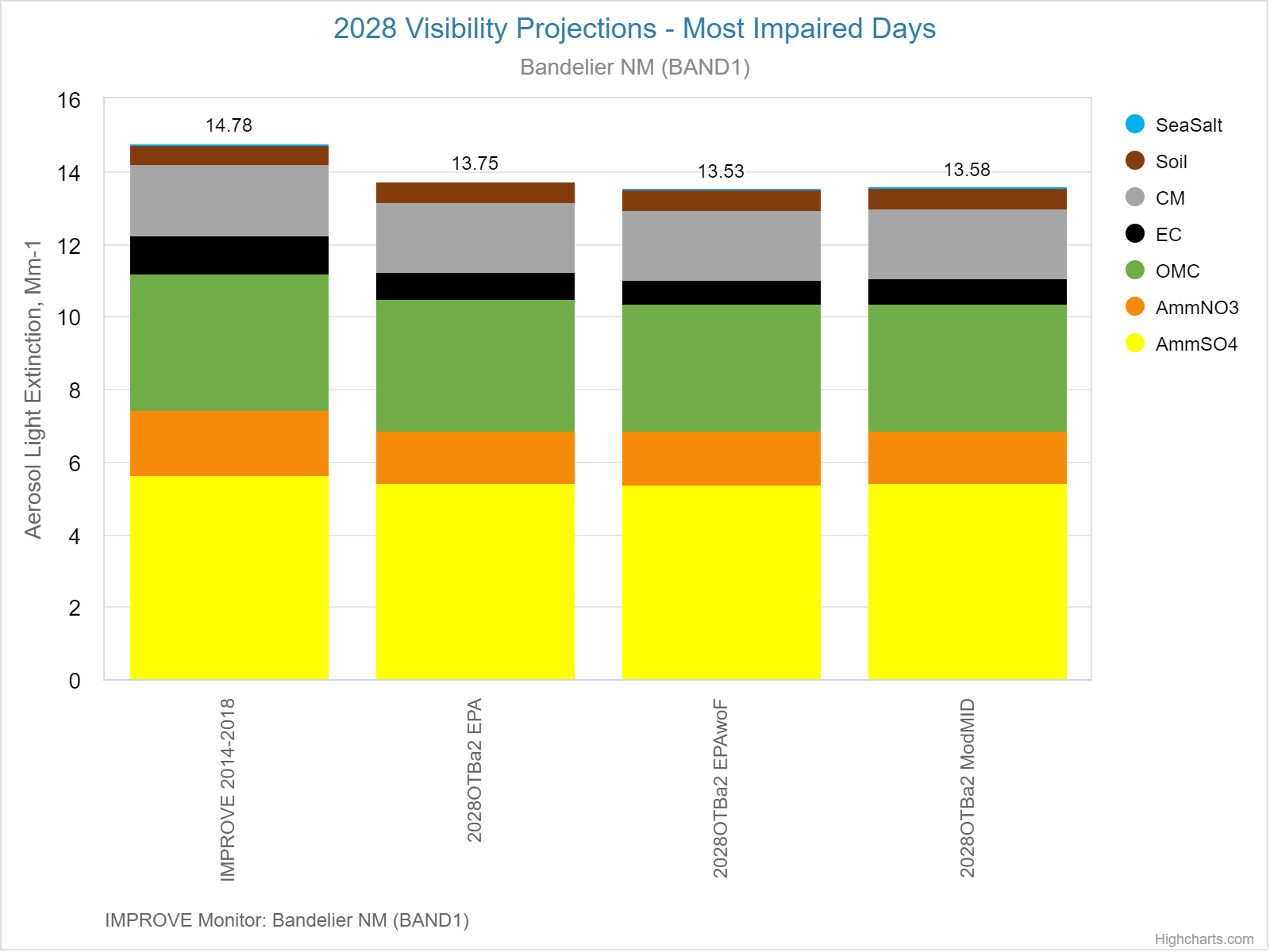 TSS Modeling Chart 4:  2028 Visibility Projections – MID
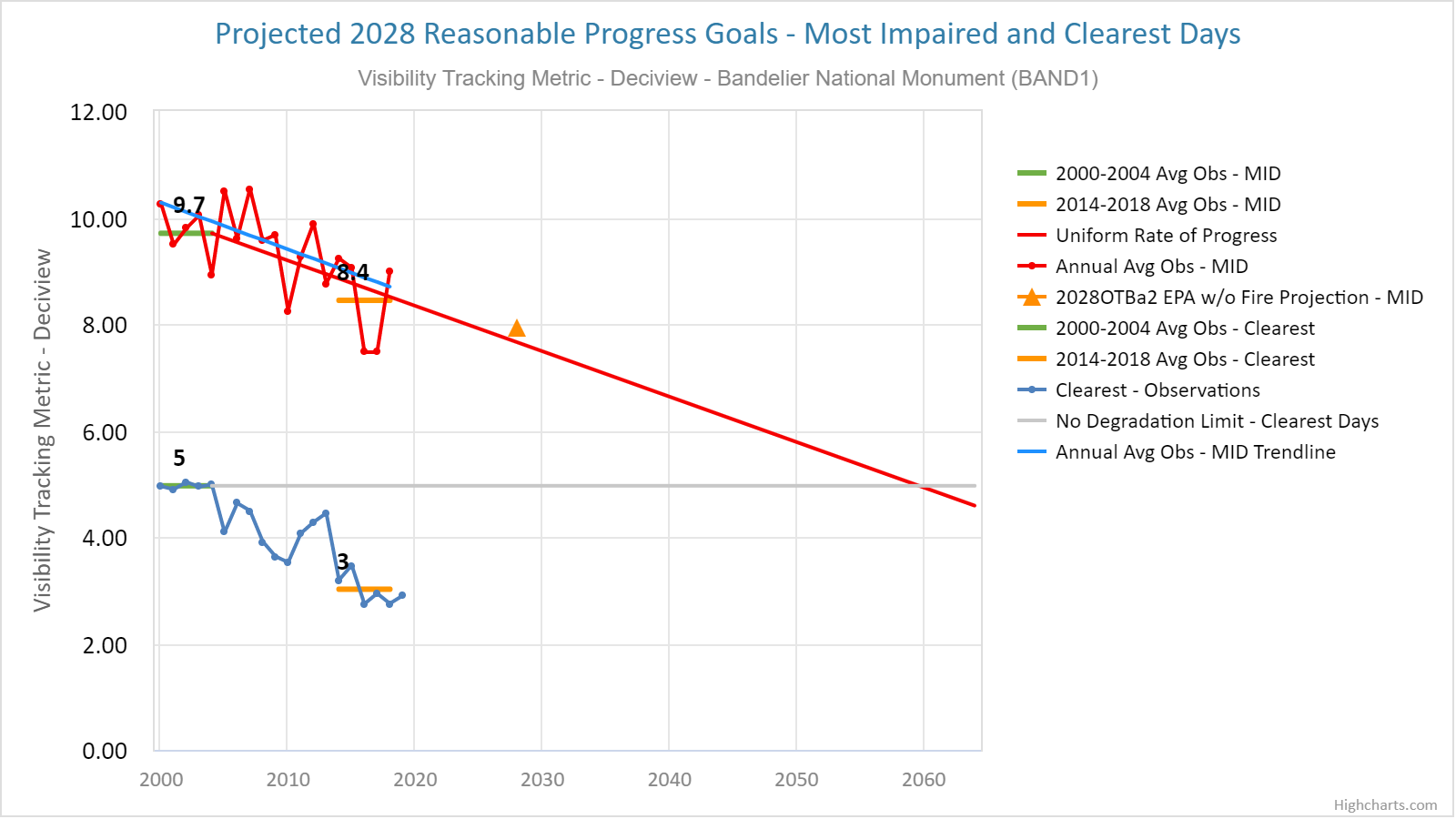 User selections in chart below: 
Select 2028OTBa2 for EPA and EPA without fire 
      projection methods
Deselect Monitoring Trend line (future revision)
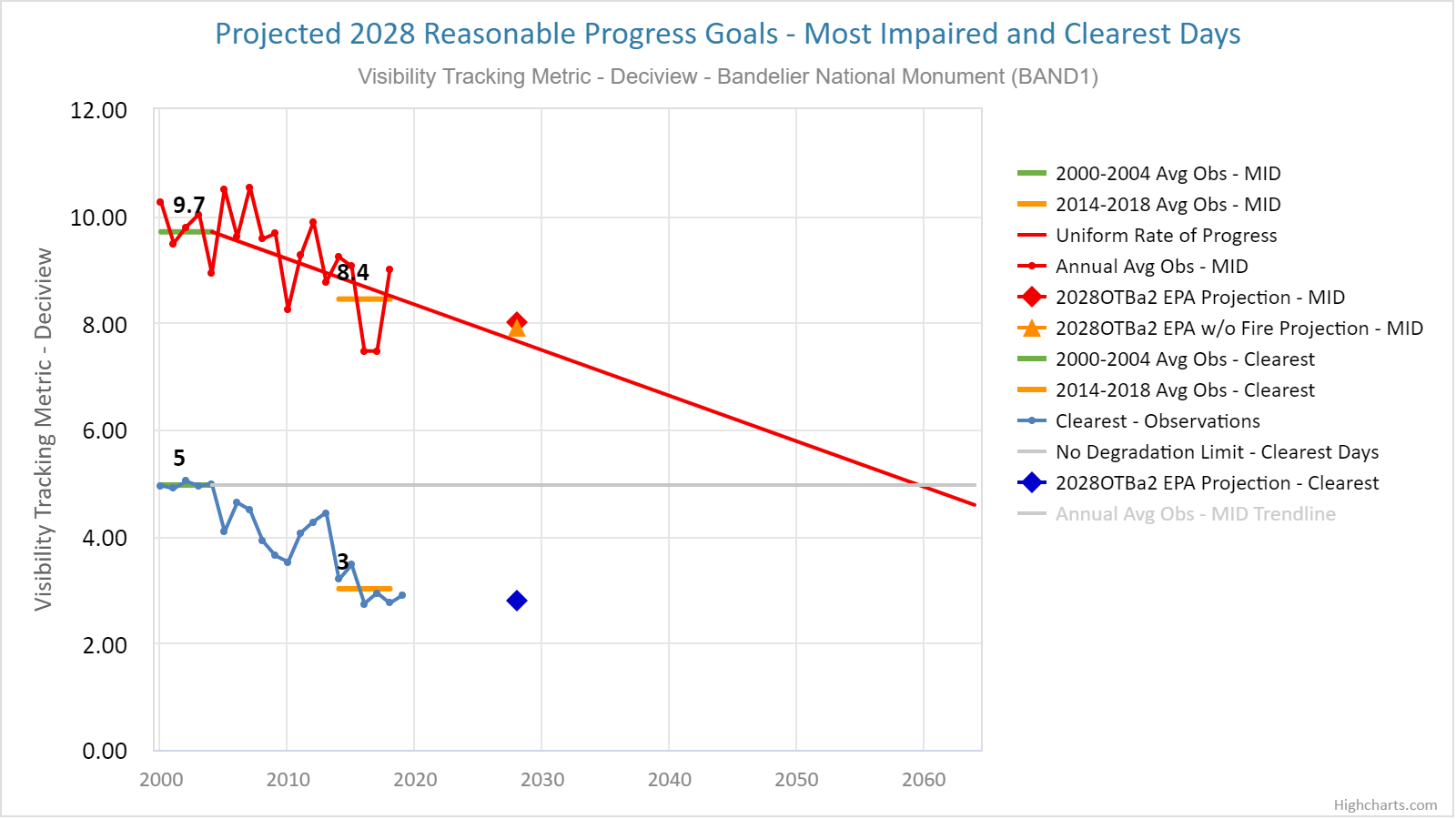 Default settings for chart above: 
2028 OTBa2 EPA without fire projections
TSS Modeling Chart 5:  Glidepath Adjustments – MID
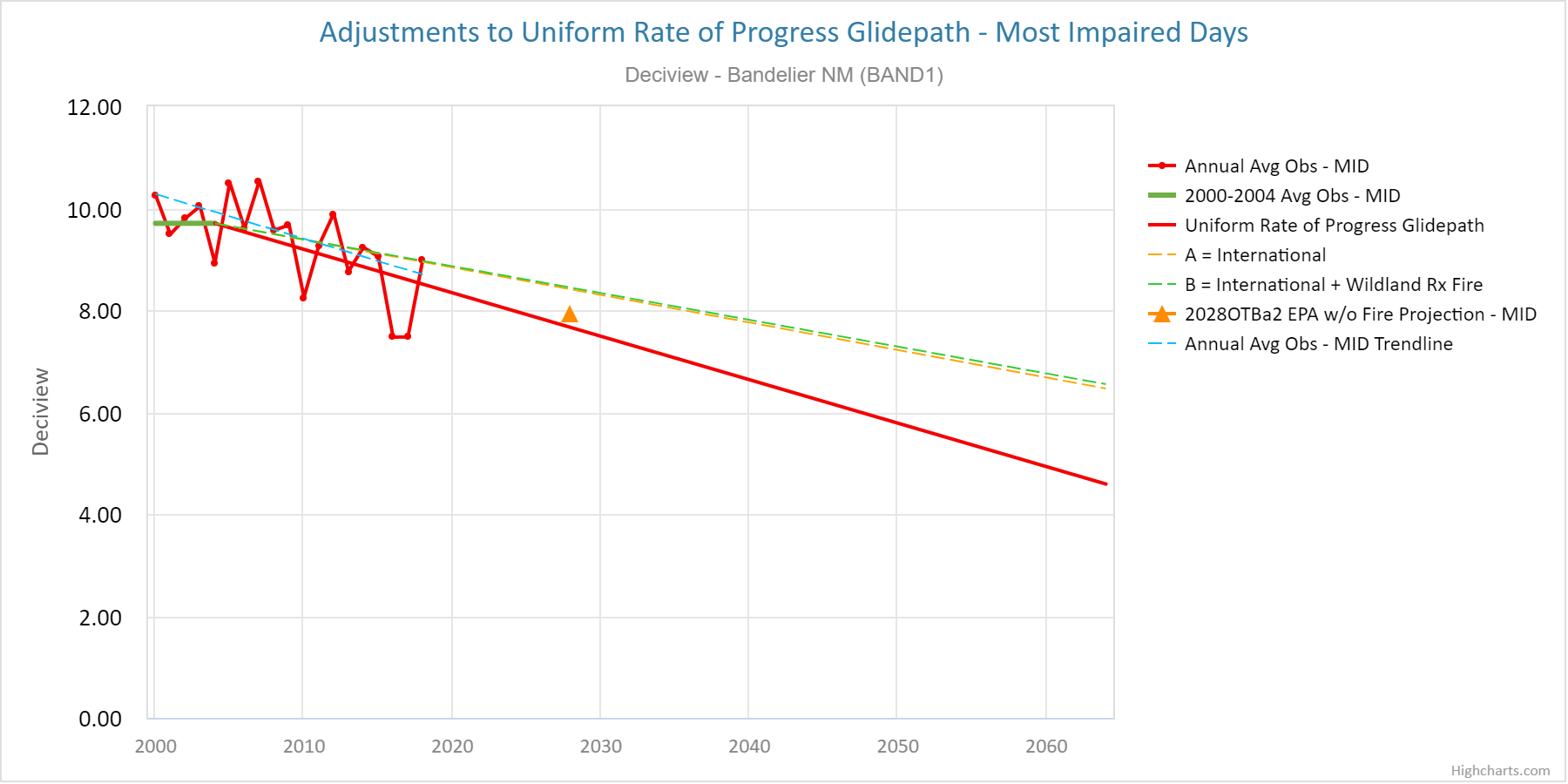 Add 2014-2018 5 yr ave
Default settings for chart above: 
User request add 2014-2018 5 yr ave as in Chart 4
Please utilize the form at:  TSS Contact Us (colostate.edu) to report any problems or ask questions about TSS displays and content.
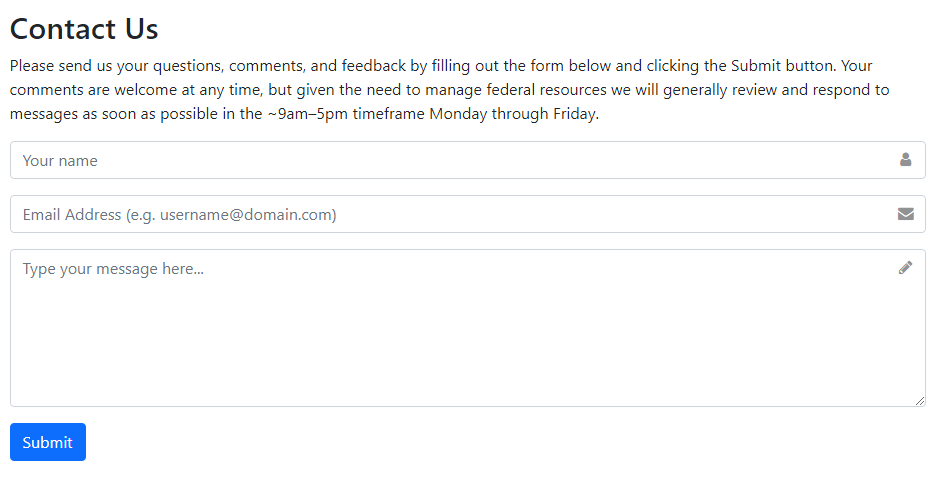 Regional Source Apportionment – Comparing Projection Methods
TSS Modeling Chart 9:  Regional Source Groups – Most Impaired Days (MID) 
Modeled extinction not normalized to IMPROVE
TSS Modeling Chart 9:  Regional Source Groups – 
EPA without Fire projection method (MID)
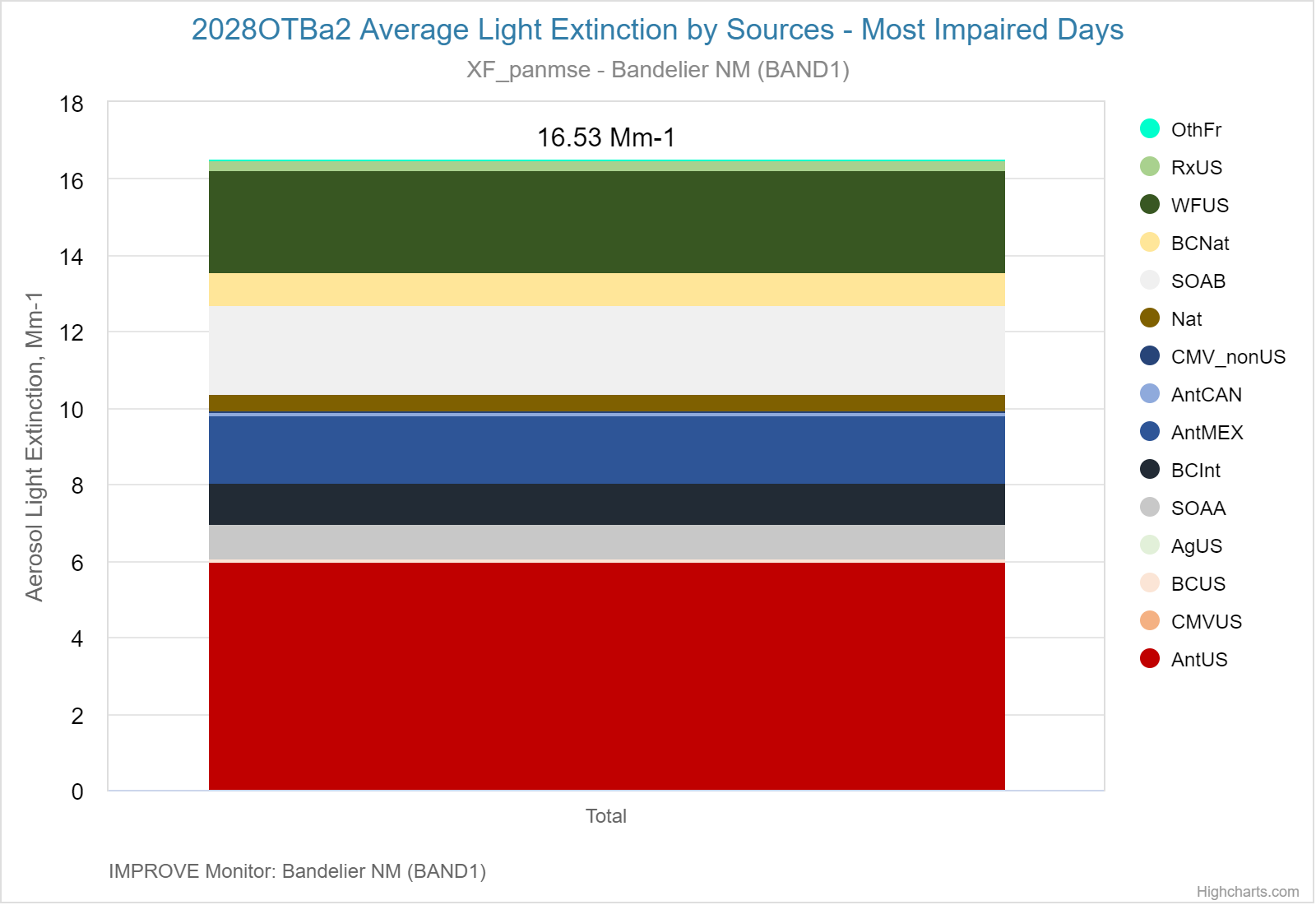 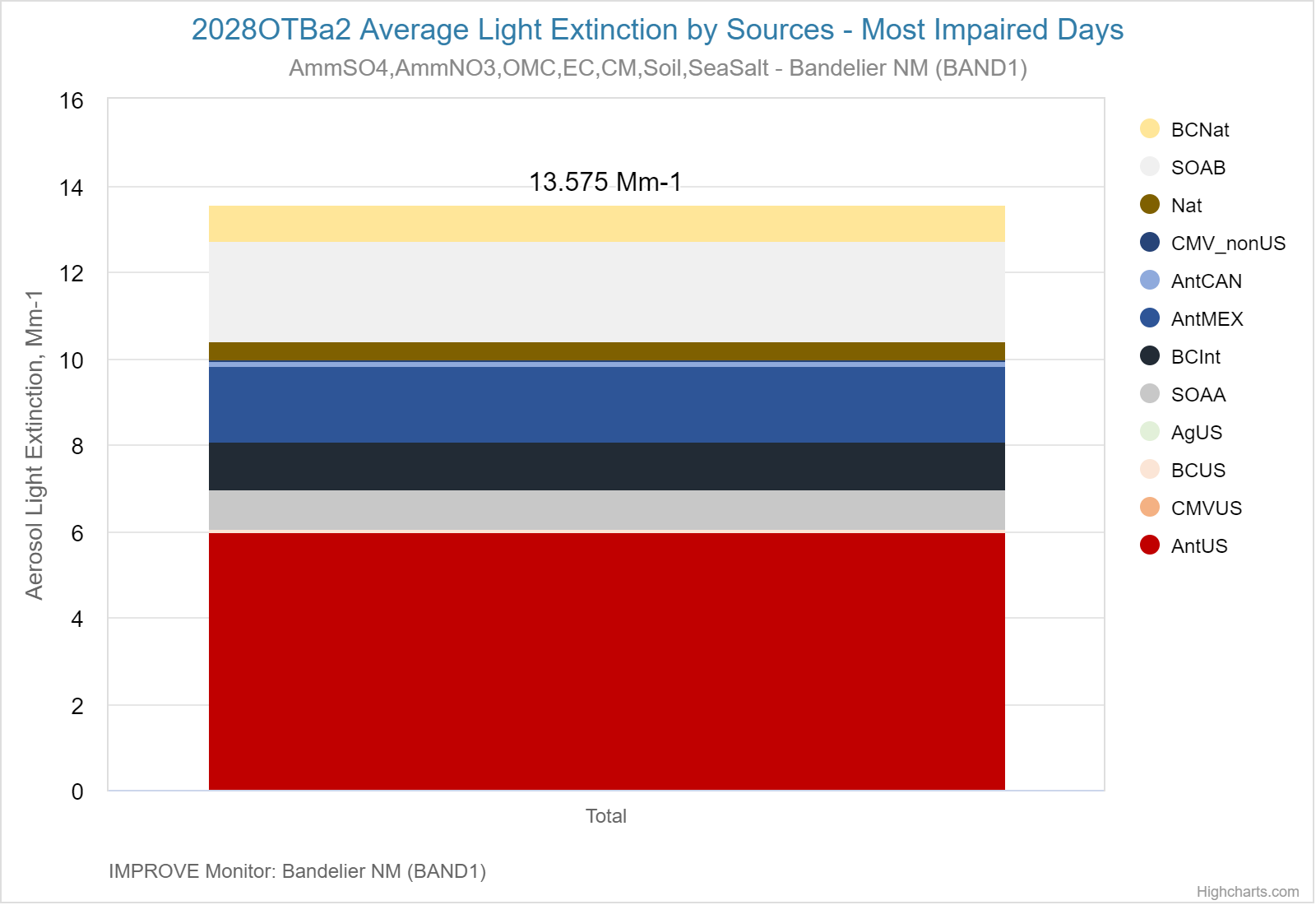 2028 projection = 2014-2018 IMPROVE x relative response factor (2028OTBa2/RepBase2)
Regional Source Apportionment by Category and Group
TSS Modeling Chart 13:  Regional Sources by Category and Group
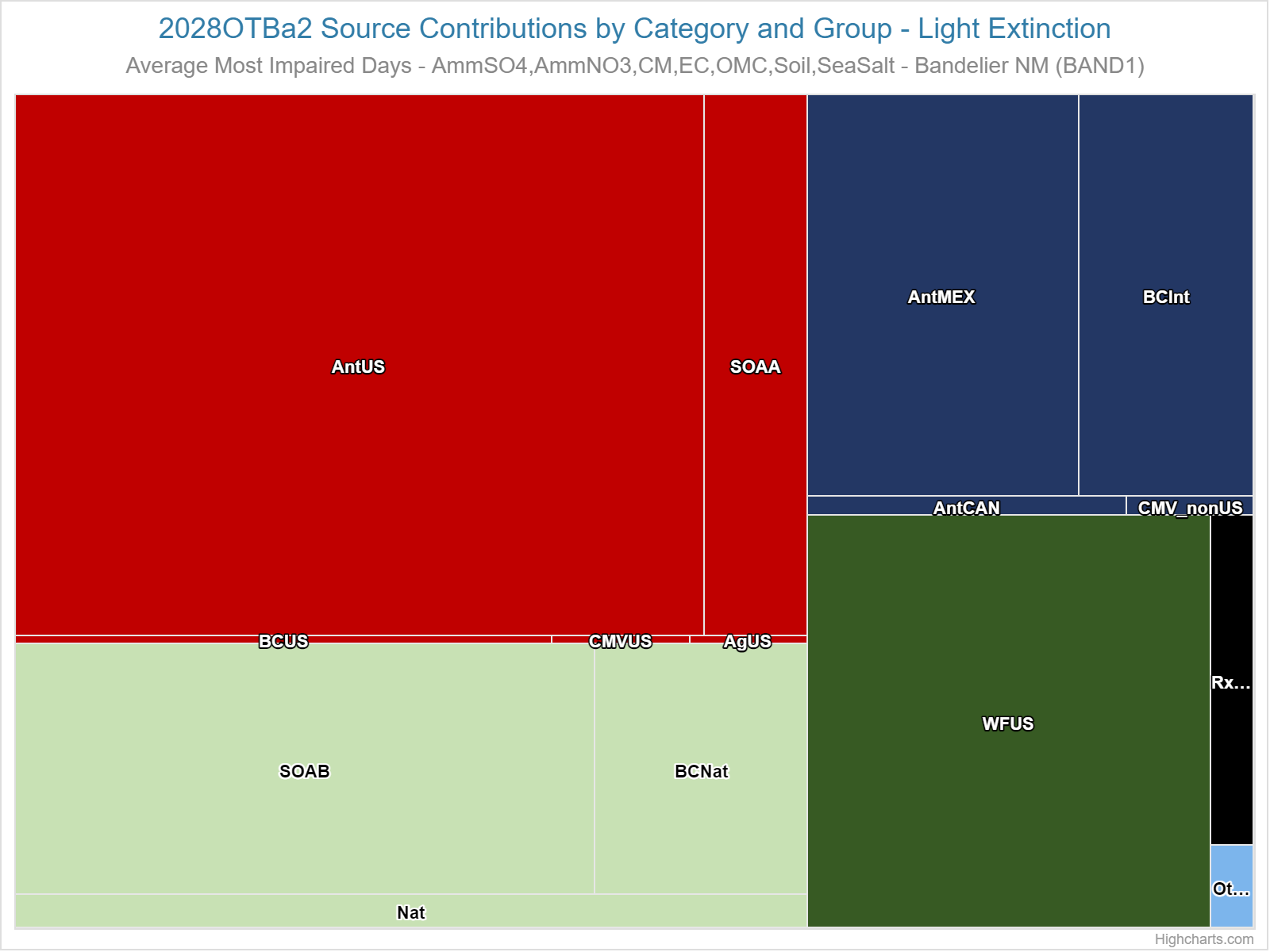 Regional Source Apportionment by Category – Bandelier NM
TSS Modeling Chart 13:  
Regional Sources by Category and Group
TSS Modeling Chart 11:  Regional Sources by Category
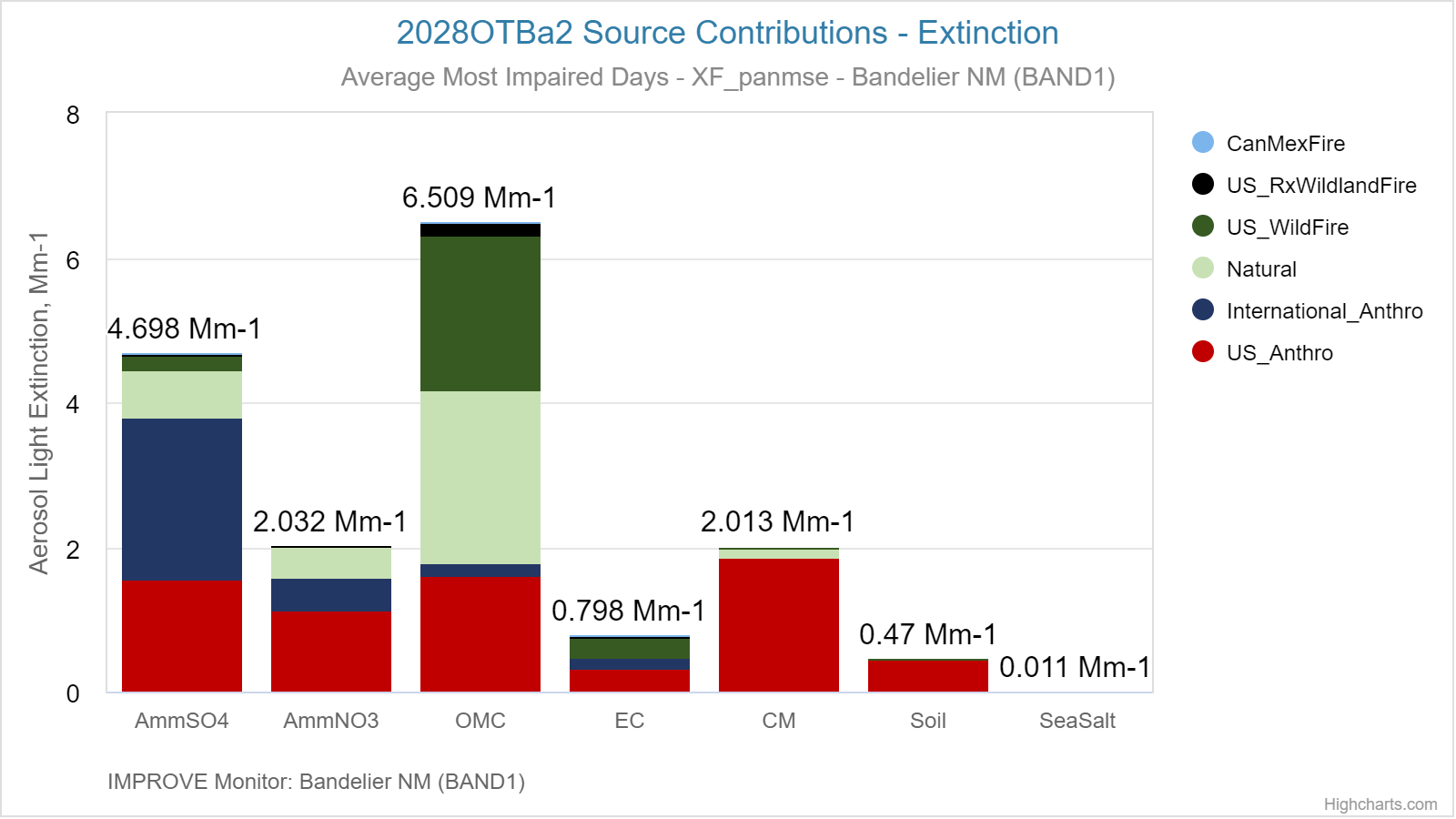 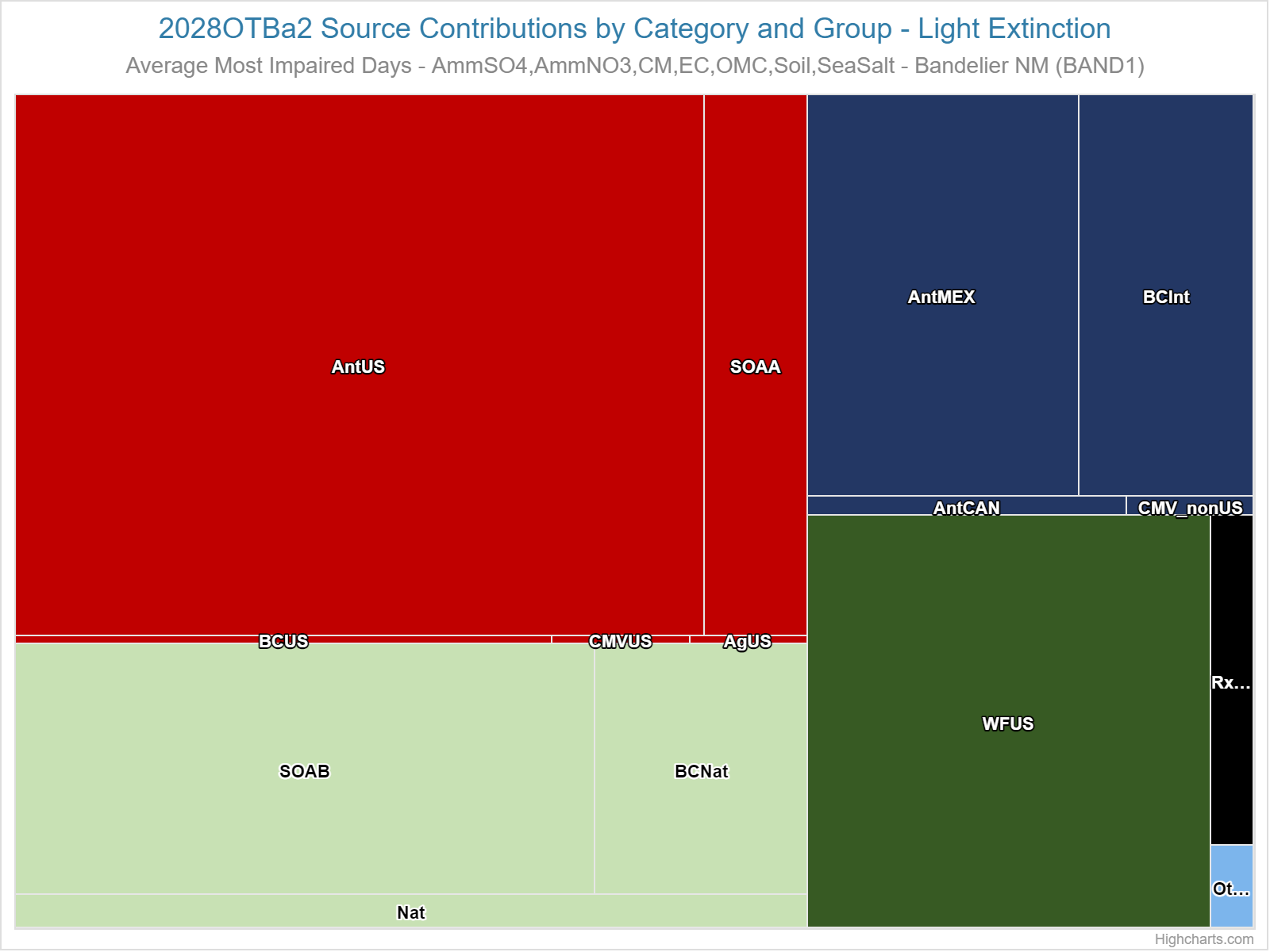 Regional Source Apportionment by Category
TSS Modeling Chart 11:  Regional Sources by Category
TSS Modeling Chart 10: Regional Sources by Species
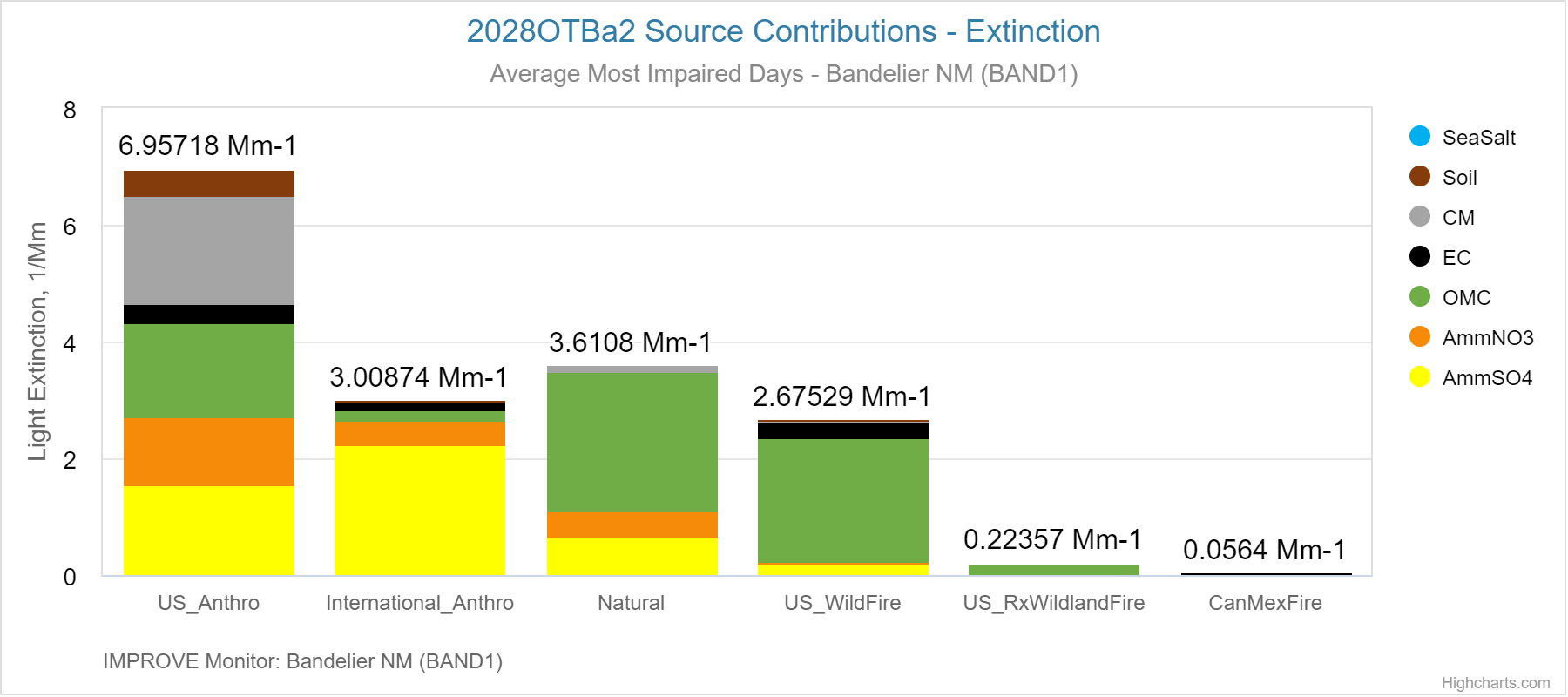 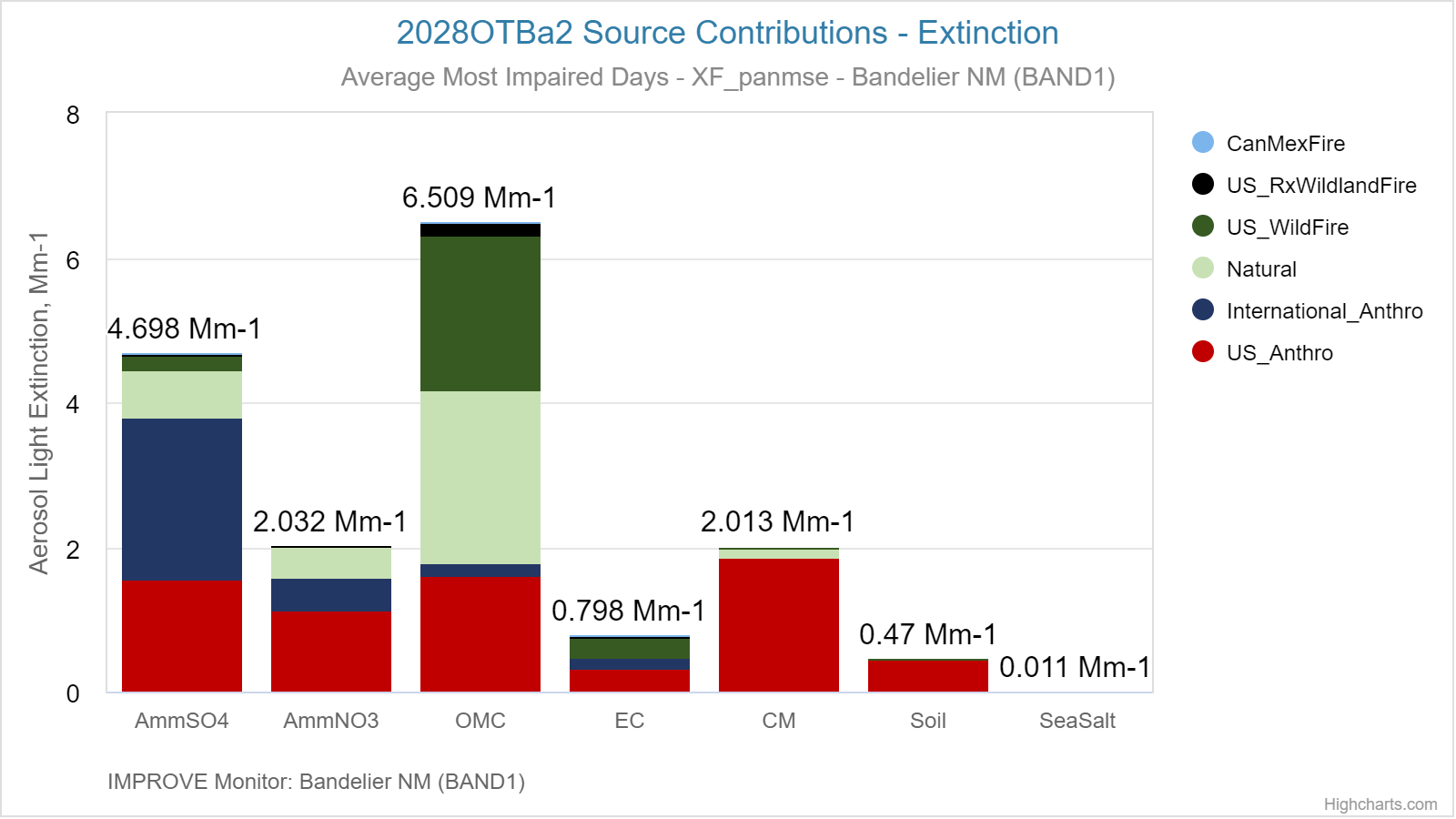 Regional Source Apportionment by Category – Bandelier NM
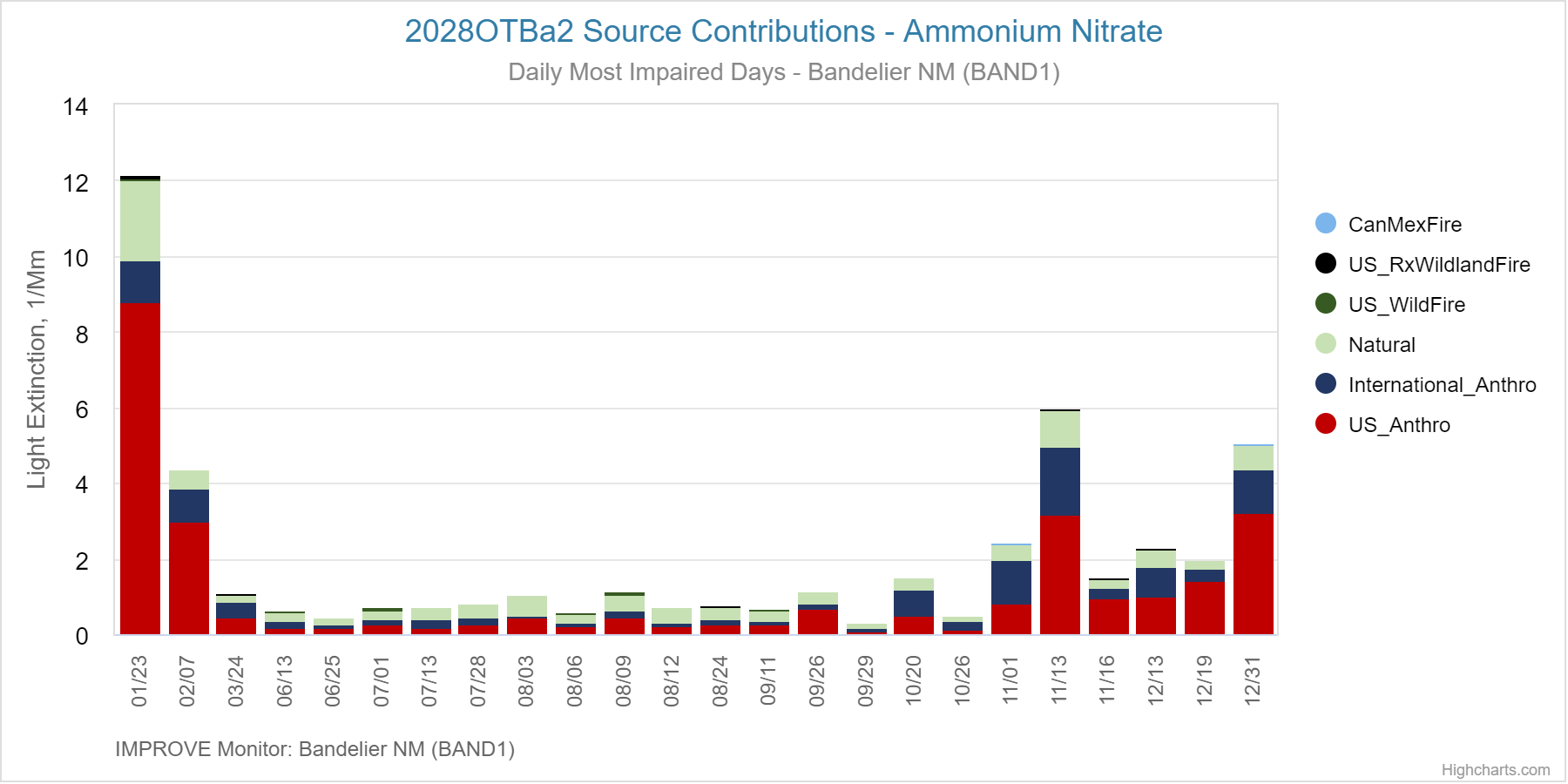 TSS Modeling Chart 11:  Daily
Sources Apportionment
Most Impaired Days
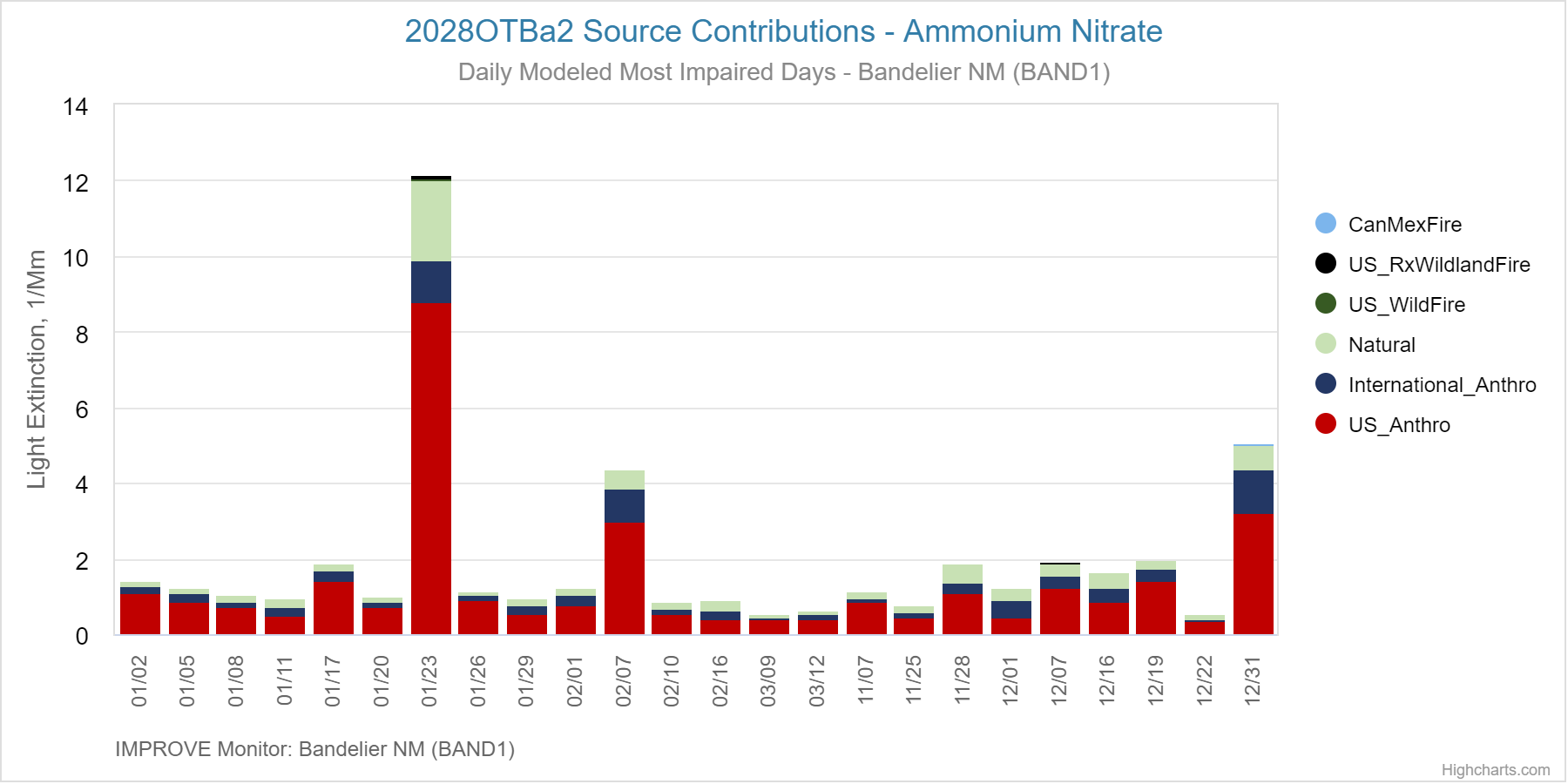 Modeled US Anthro Most Impaired Days
Source Apportionment for AmmNO3 – Bandelier NM
TSS Modeling Chart 8:  US Anthro Sources – MID WRAP State and Non-WRAP US
AmmNO3
TSS Modeling Chart 9:  Regional Source Groups – MID
AmmNO3
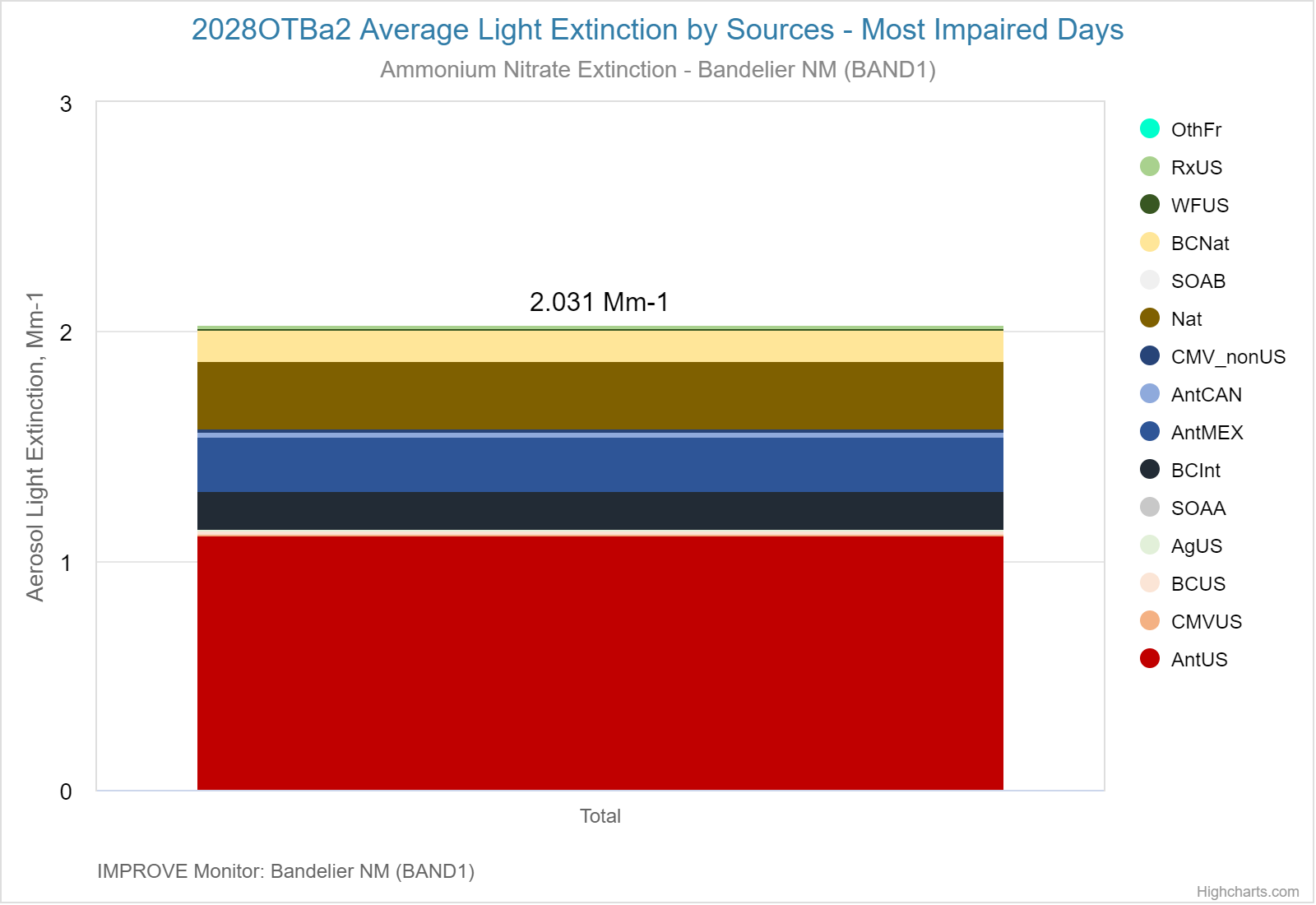 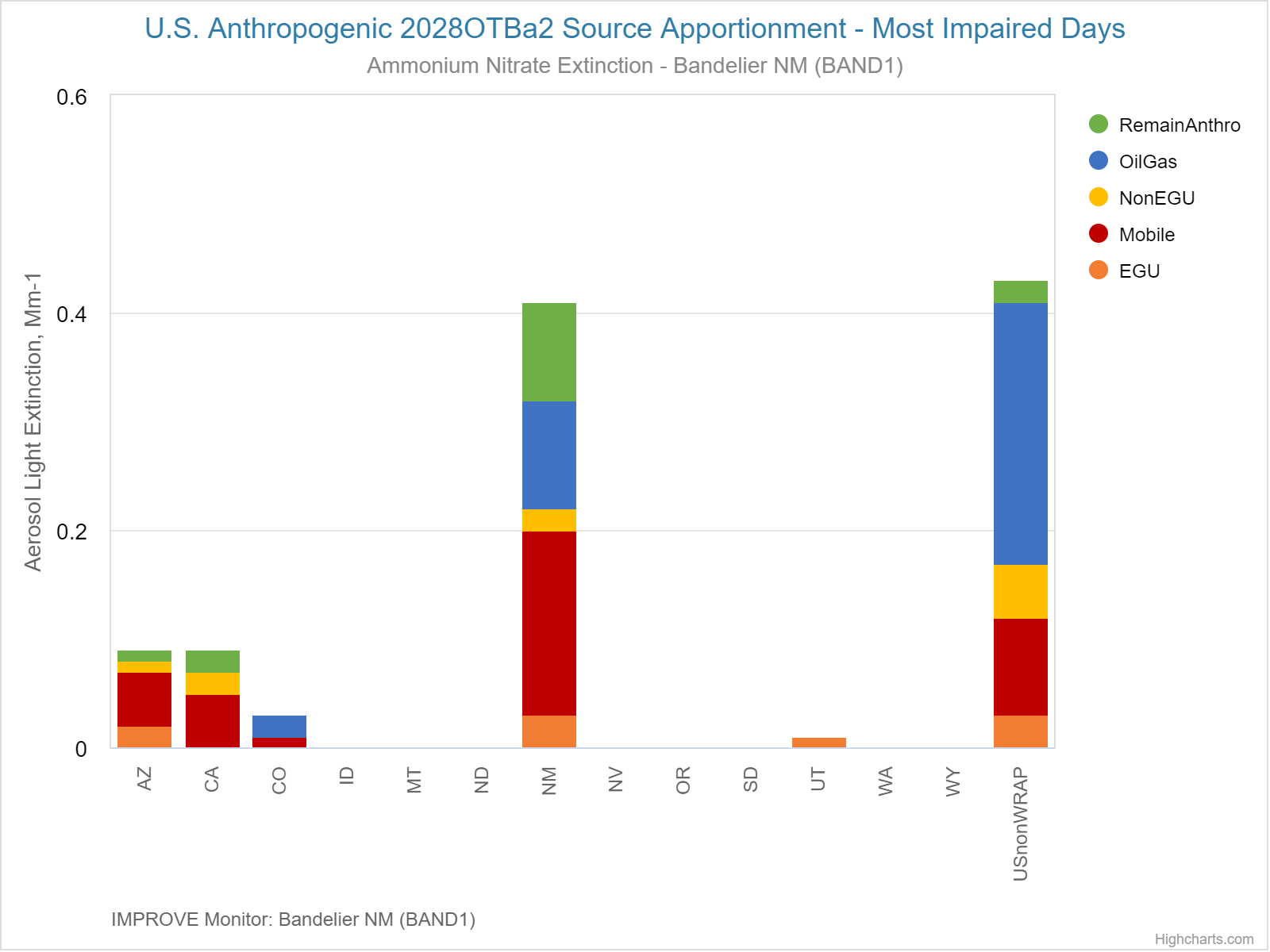 Source Apportionment for AmmNO3 – Bandelier NM
TSS Modeling Chart 8:  US Anthro Sources – MID WRAP State and Non-WRAP US
AmmNO3
TSS Modeling Chart 9:  Regional Source Groups – MID
AmmNO3
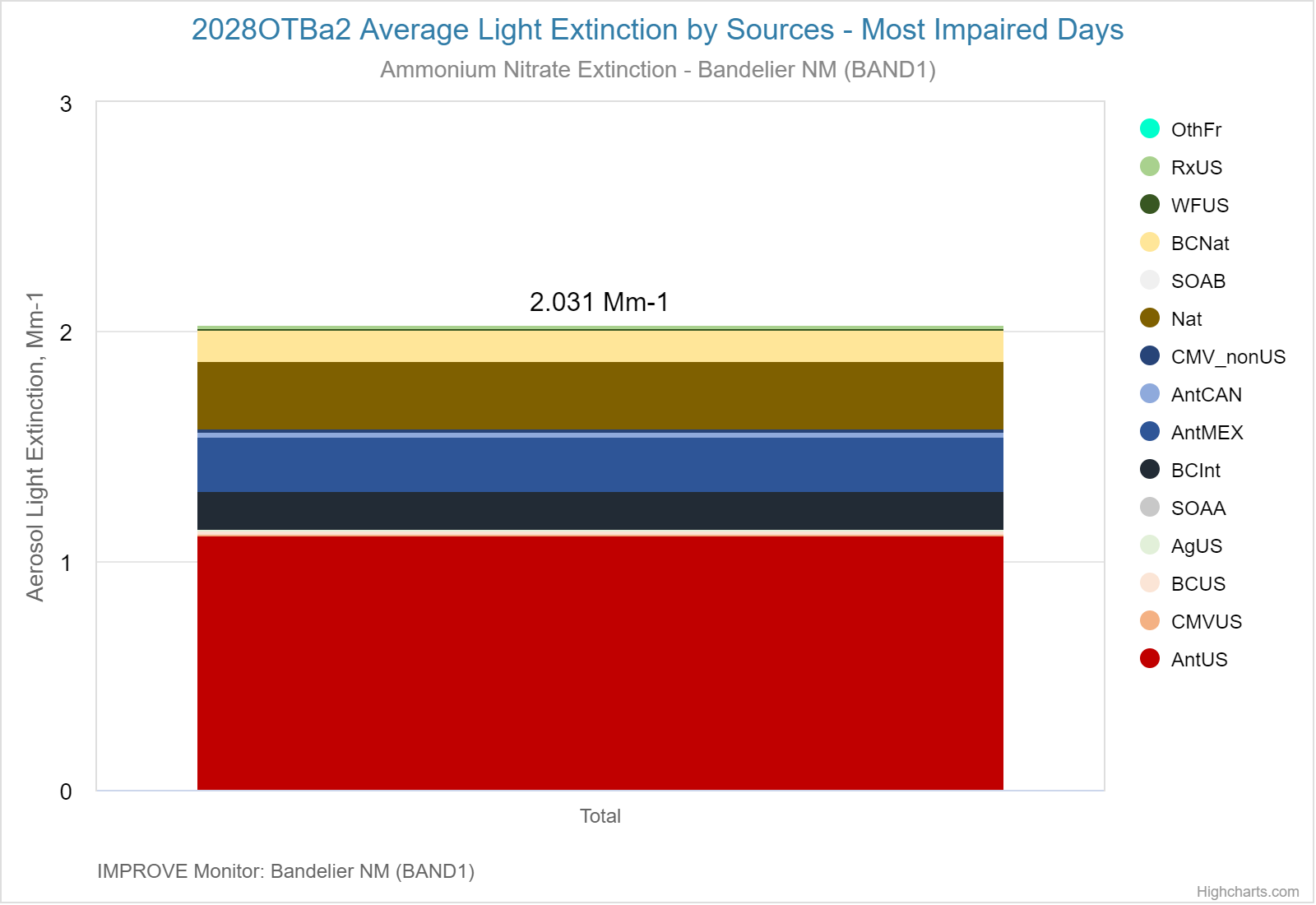 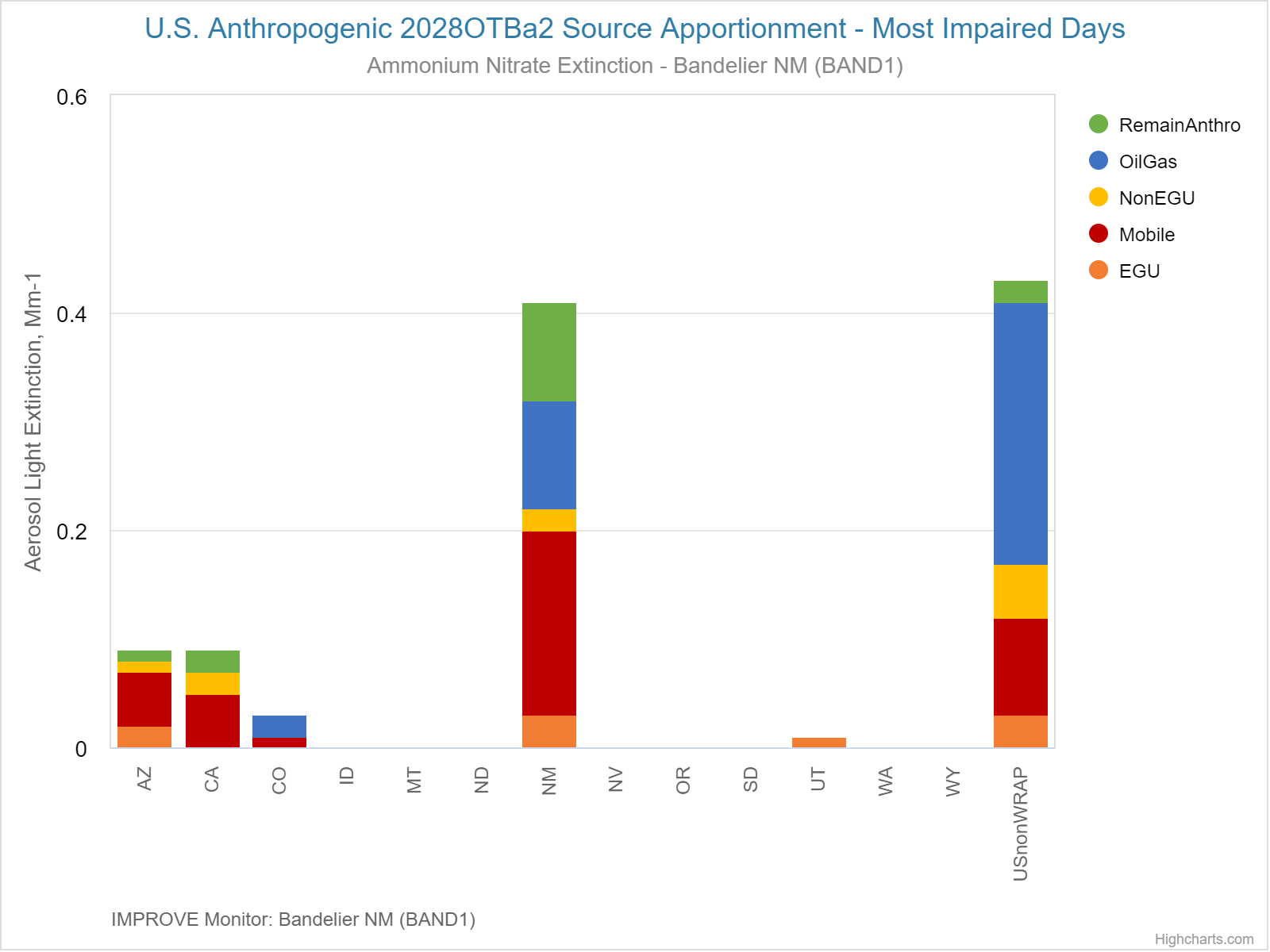 Source Apportionment for AmmSO4 – Bandelier NM
TSS Modeling Chart 9:  Regional Source Groups – MID
AmmSO4
TSS Modeling Chart 8:  State by Source – AmmSO4
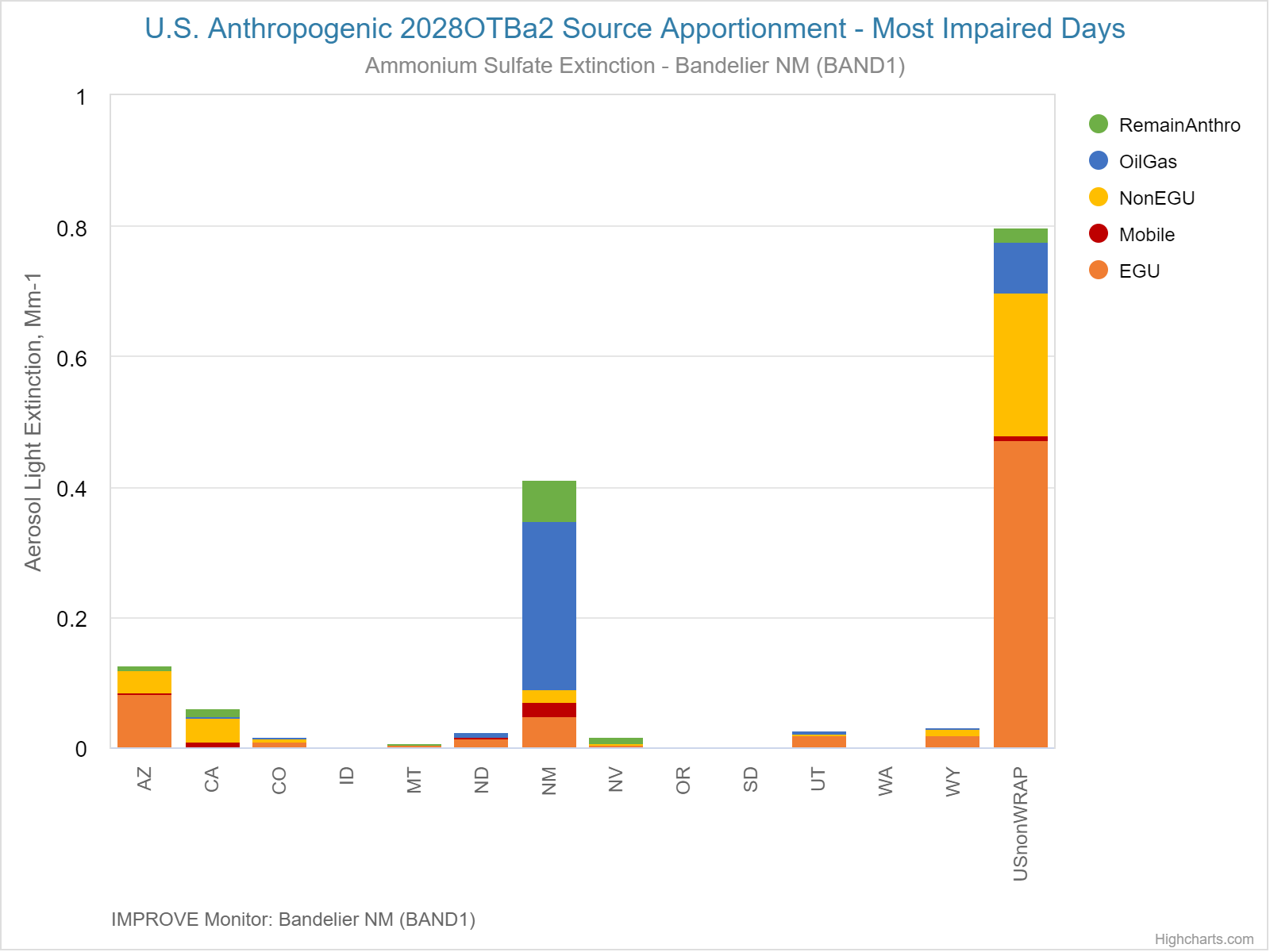 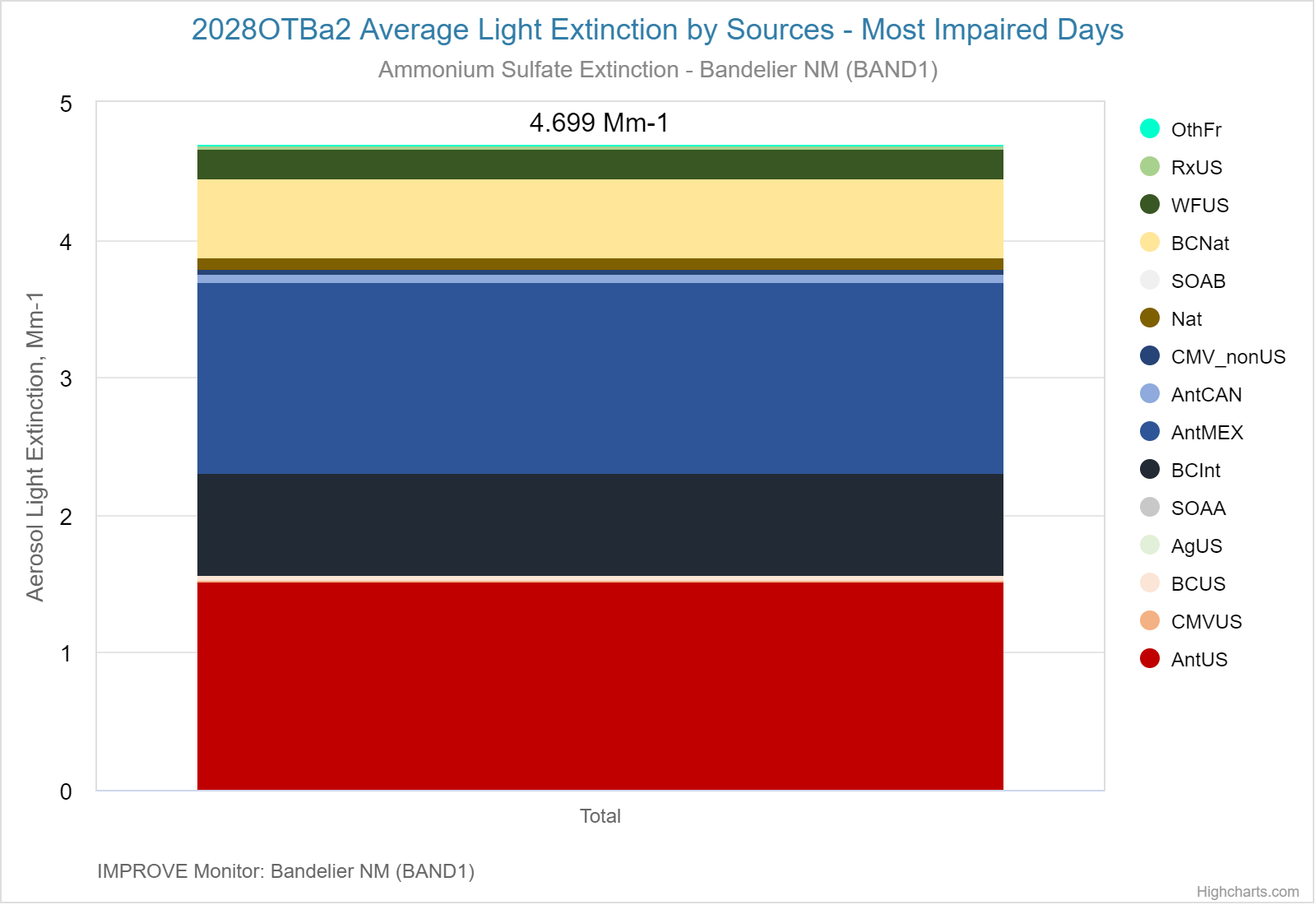